Повторување за време и клима и климатски типови
Ученикот да знае за:
Факторите кои влијаат врз одредување на климата;
Видовите климатски типови на Земјата и нивна распространетост;
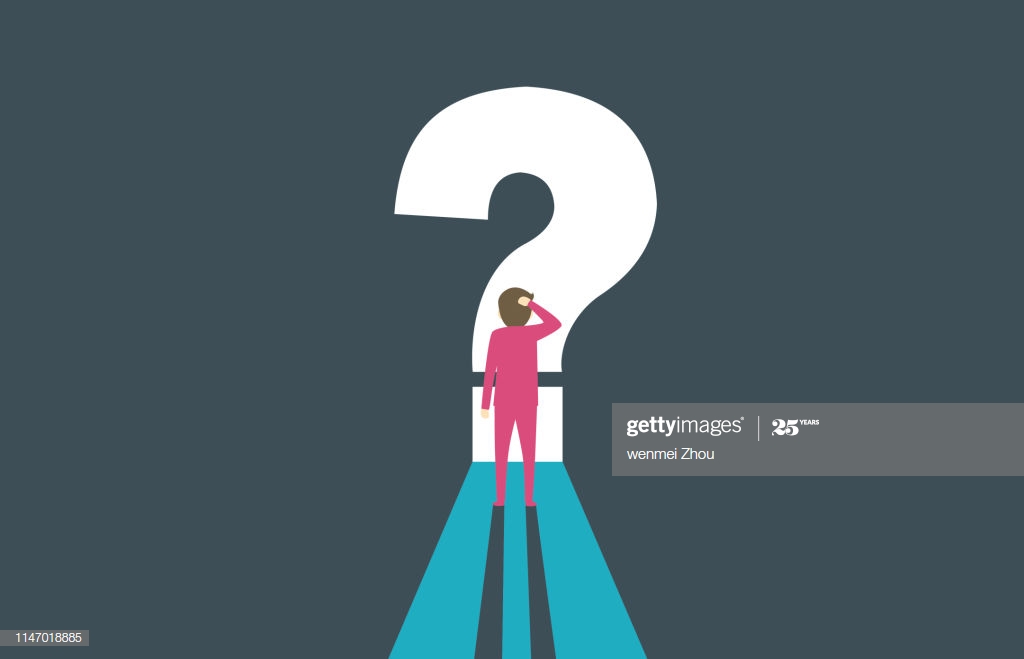 Повторување за време и клима и климатски типови
КВИЗ
Секој точен одговор се бодува со 1 поен
Повторување за време и клима и климатски типови
1.Што е време?
Повторување за време и клима и климатски типови
1.Време е Моменталната состојба на атмосферата над некое место.
Повторување за време и клима и климатски типови
1.Што е клима?
Повторување за време и клима и климатски типови
1.Повеќегодишниот режим на времето над некое место или делови од Земјината површина.
Повторување за време и клима и климатски типови
2.Кои врнежи се од магла или приземни врнежи?
Повторување за време и клима и климатски типови
2.Слана, Роса и Иње
Повторување за време и клима и климатски типови
2.Кои врнежи се од високи облаци?
Повторување за време и клима и климатски типови
2.Дожд, снег и Град
Повторување за време и клима и климатски типови
3.Наведете ги постојаните ветрови!
Повторување за време и клима и климатски типови
3.Пасати, Западни и Поларни ветрови
Повторување за време и клима и климатски типови
3.Наведете ги локалните ветрови!
Повторување за време и клима и климатски типови
3.
Бура, на јадранското приморје
Кошава во Војводина
Вардарец по долината на река Вардар
Торнадо во јужните делови на Северна Америка
Повторување за време и клима и климатски типови
4.Што се оркански ветрови?
Повторување за време и клима и климатски типови
4.Ветрови со брзина поголема од 100км/h
Повторување за време и клима и климатски типови
4.Во кој појас се наоѓа Монсунската клима?
Повторување за време и клима и климатски типови
4.Во жешкиот појас
Повторување за време и клима и климатски типови
5.Што се савани и како се нарекуваат во Јужна Америка?
Повторување за време и клима и климатски типови
5.Пространства со високи треви и ретки дрвја се нарекуваат уште и Љаноси и Кампоси во Јужна Америка
Повторување за време и клима и климатски типови
5.Каде се наоѓа субполарната клима конкретно?
Повторување за време и клима и климатски типови
5.Во Студениот топлински појас, во Сибир во Русија, Канада и на Алјаска
Повторување за време и клима и климатски типови
Домашна задача:
1.Зошто на високите планини е отежнато дишењето?
2.Што е тундра?
Наст.МКрстевска